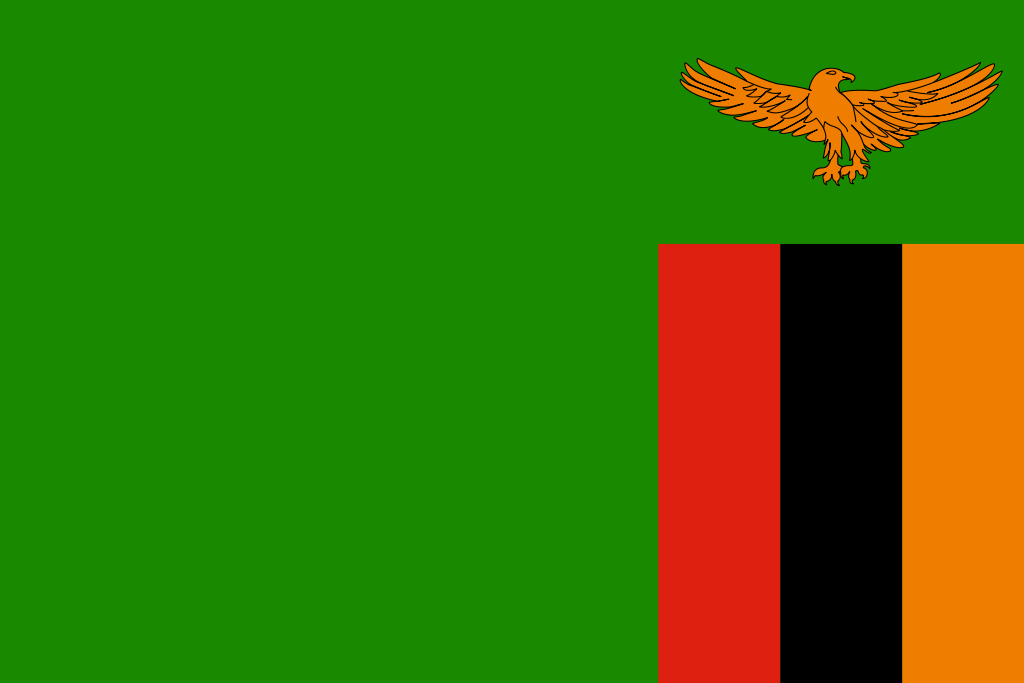 How did Victoria Falls form?
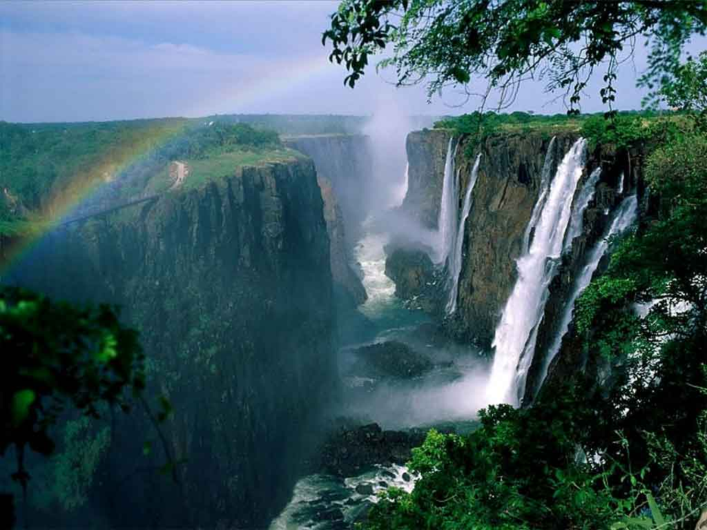 AF1 – to annotate a diagram of a waterfall
What is the name of the world’s tallest waterfall?
How tall is it?
What is ‘crucial’ to the formation of waterfalls?
What is formed when a waterfall retreats?
Flipped Starter Questions
Flipped homework questions – on the mini whiteboards, divide it into quarters and write the answers  to the following questions
Angel Falls   						979m


Hard and soft 
rocks      					gorge
Answers
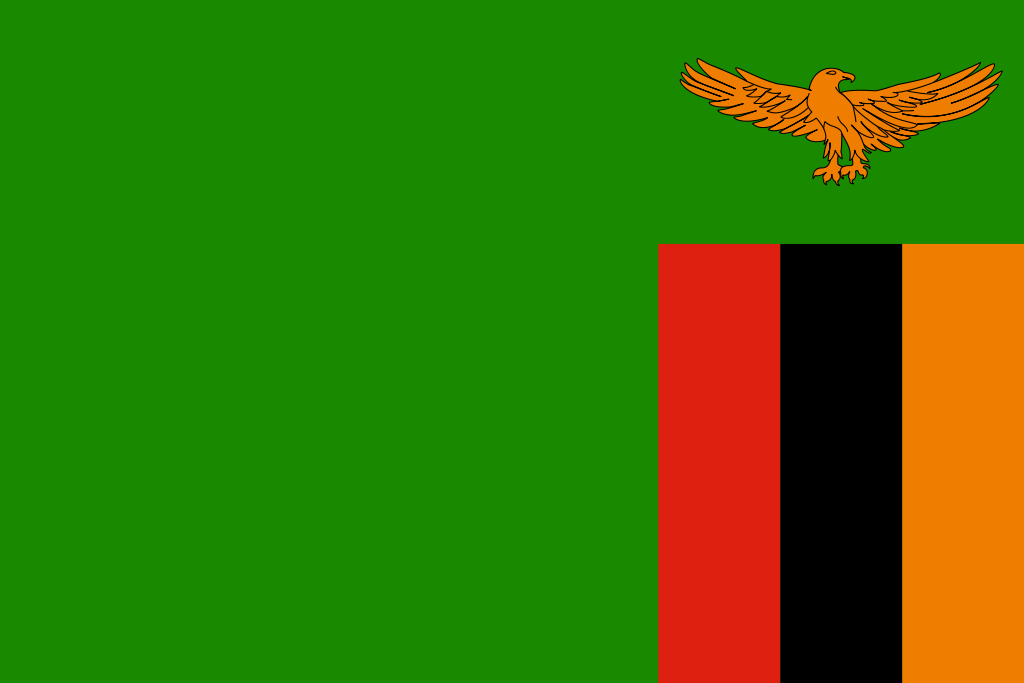 C
D
B
A
Angel Falls, Venezuela
Iguazu Falls, Brazil
Niagara Falls, USA
Victoria Falls, Zimbabwe
A
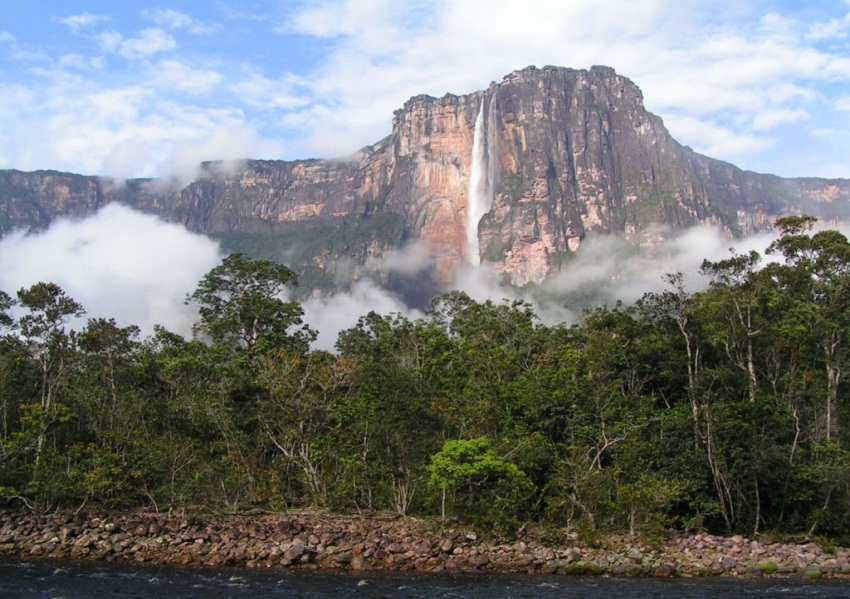 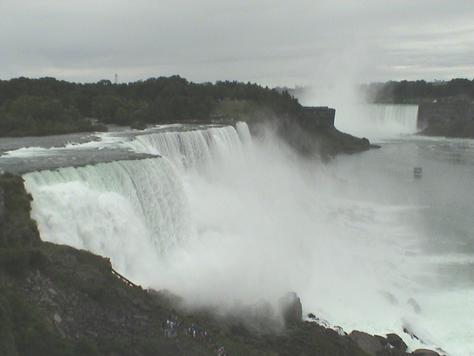 C
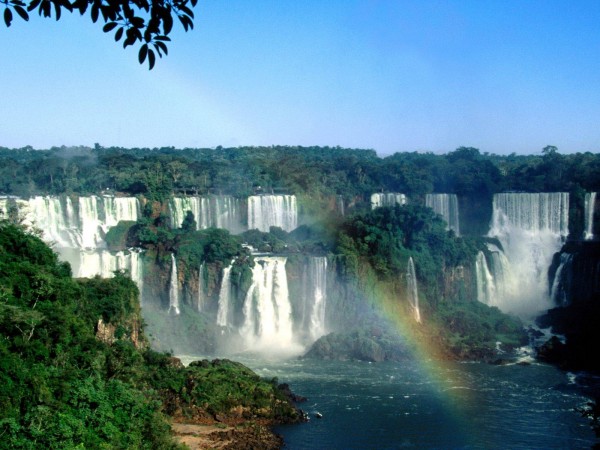 D
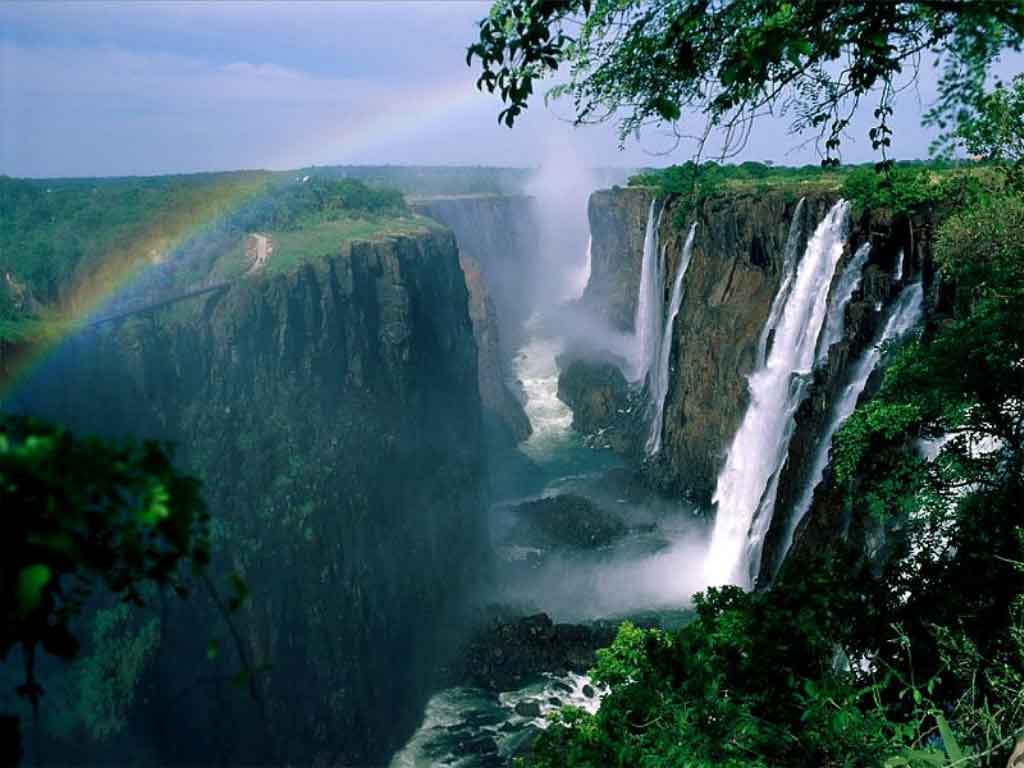 B
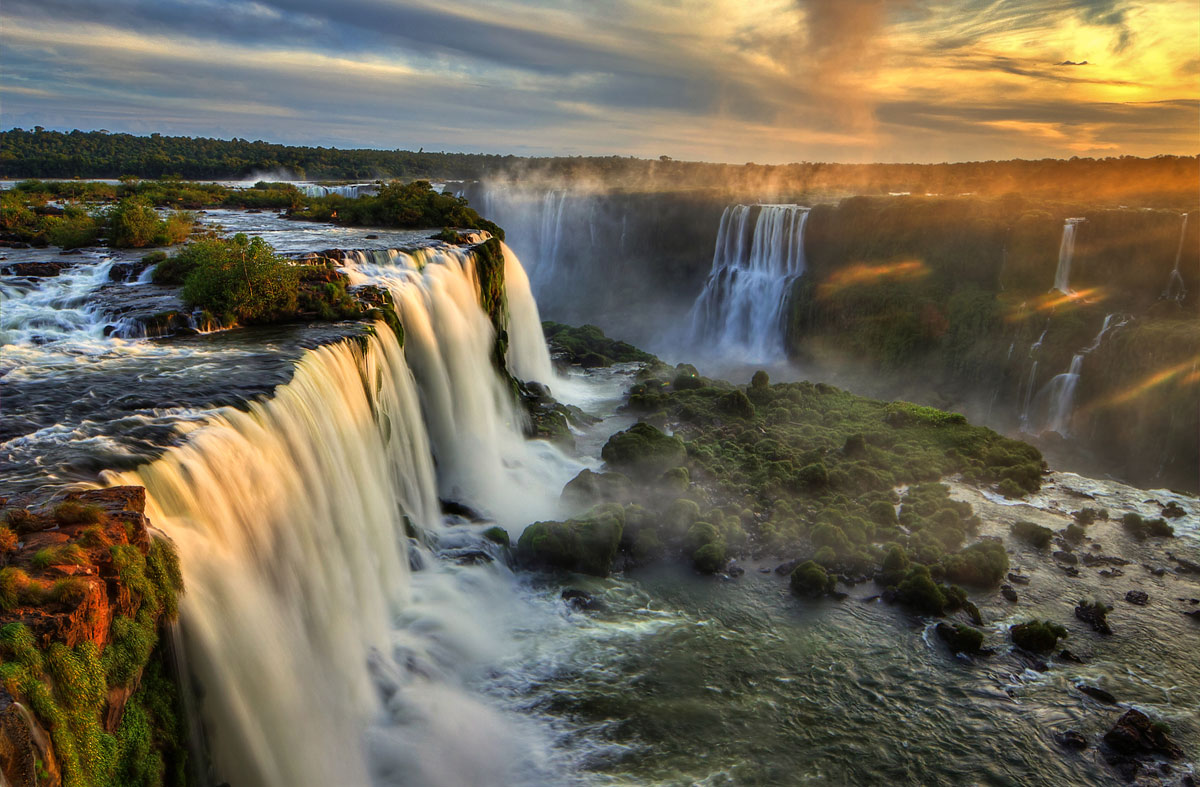 COPY: A landform is a feature that has been formed by natural processes e.g. waterfalls.
Can you name any others?
This is a landform –
VICTORIA FALLS
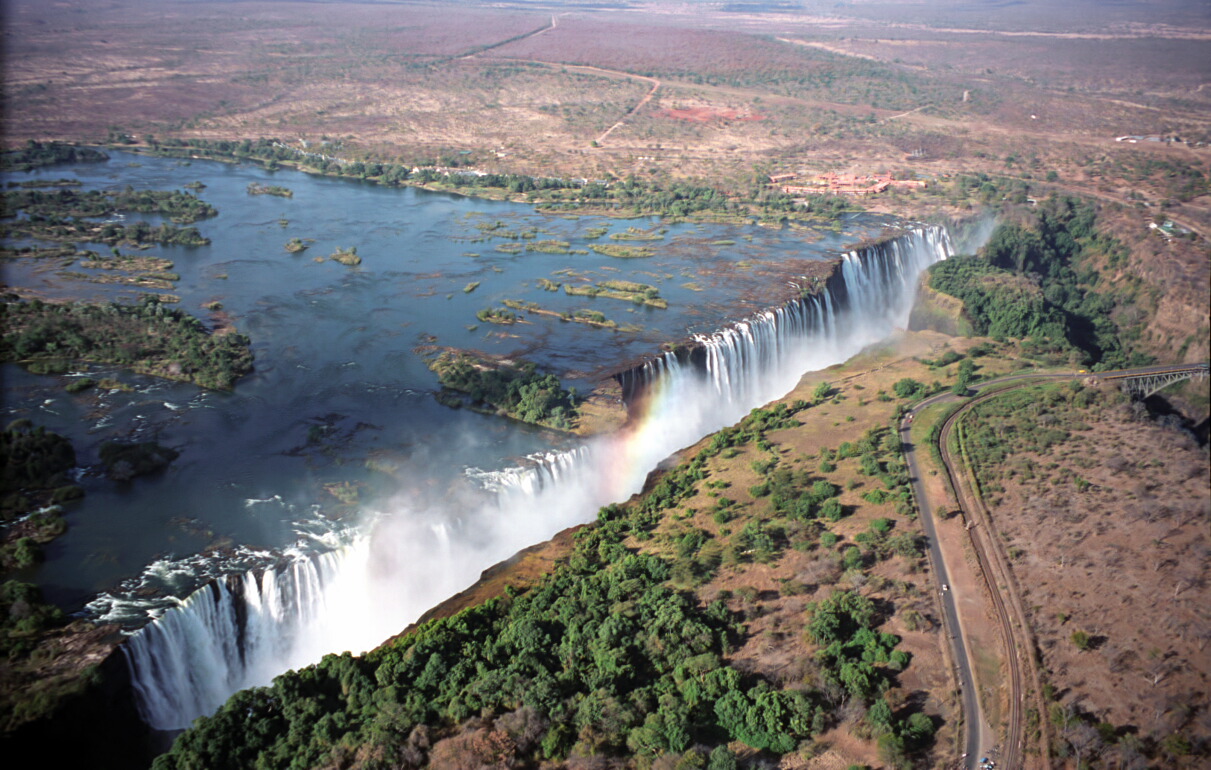 VICTORIA FALLS
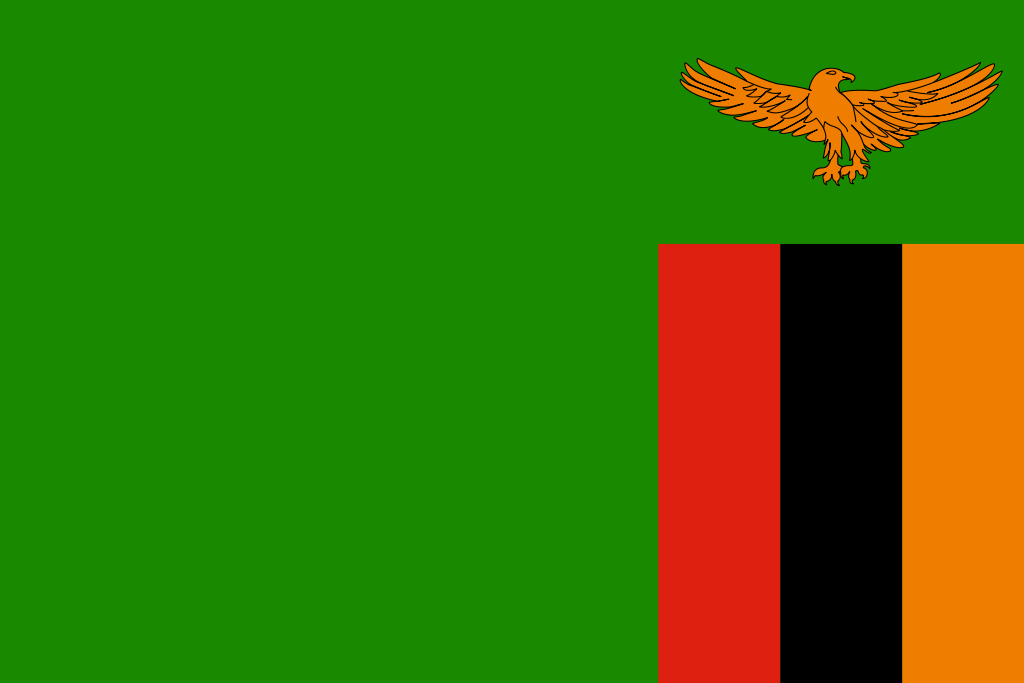 Make a model of Victoria Falls!
Your book
 A template
 A stick of glue
 Scissors
 Pencil crayons
A pen
You will need
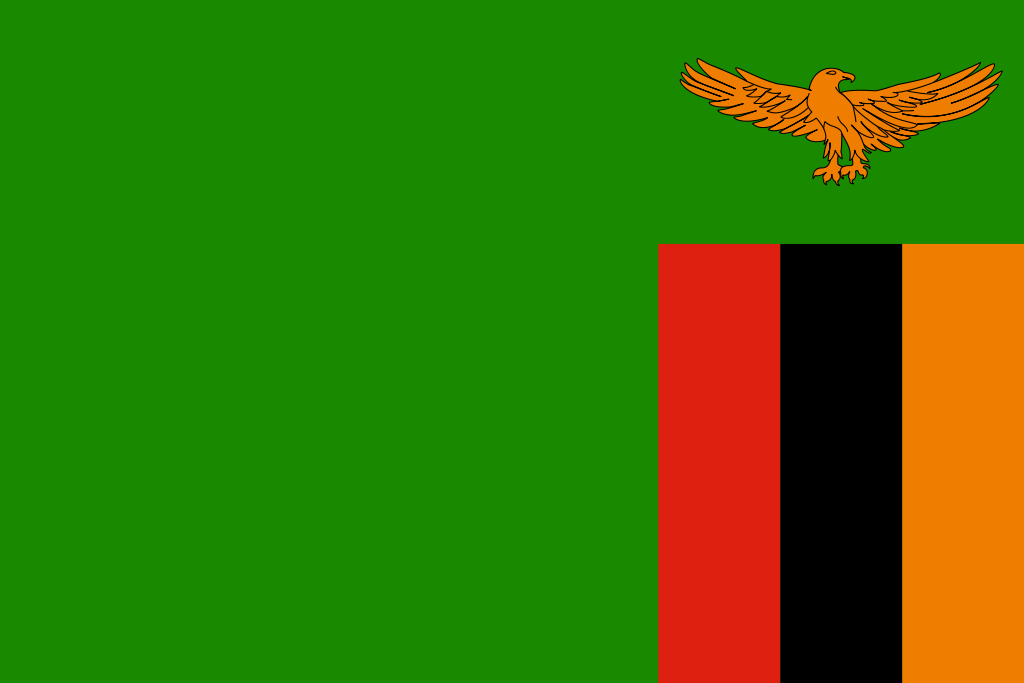 Fold along all the horizontal lines.
step 1
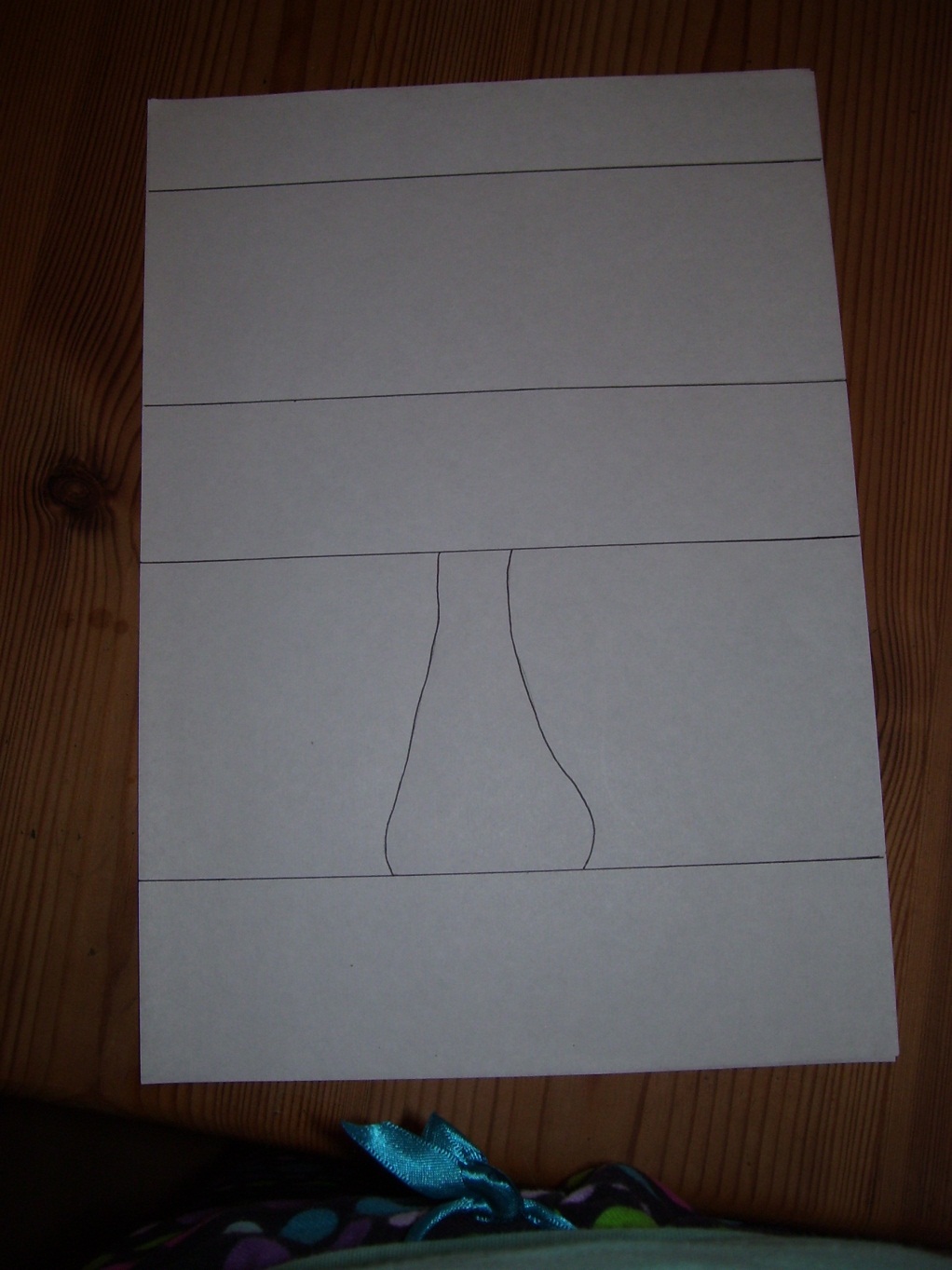 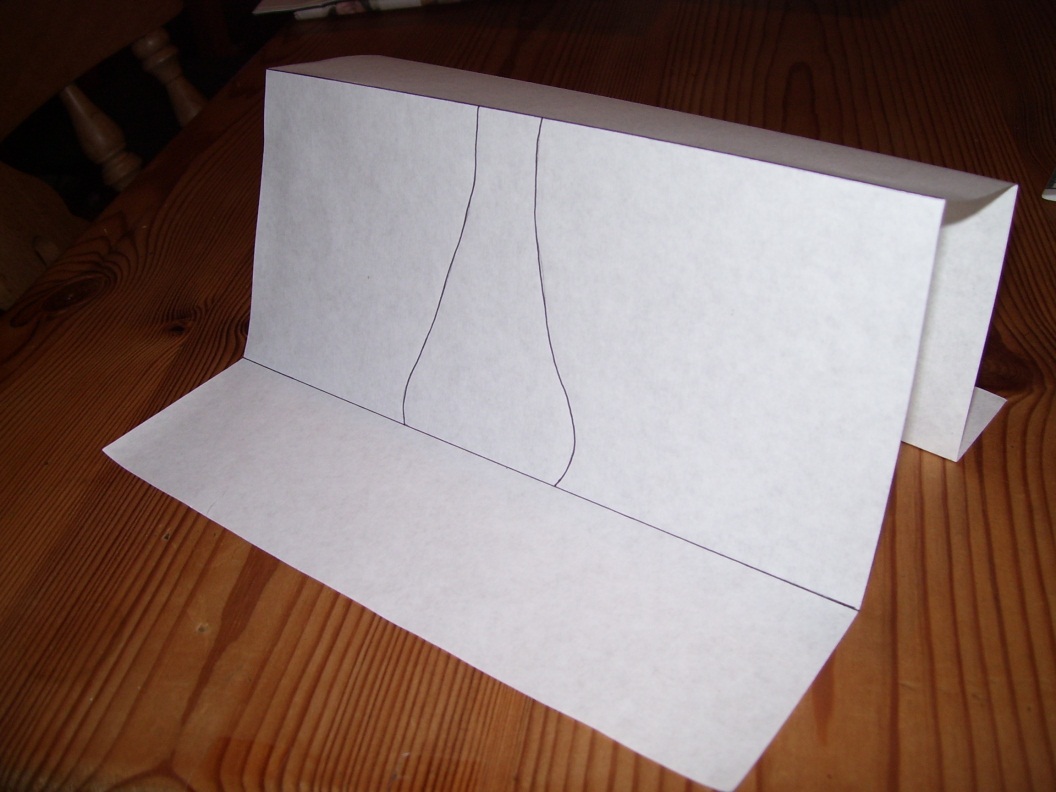 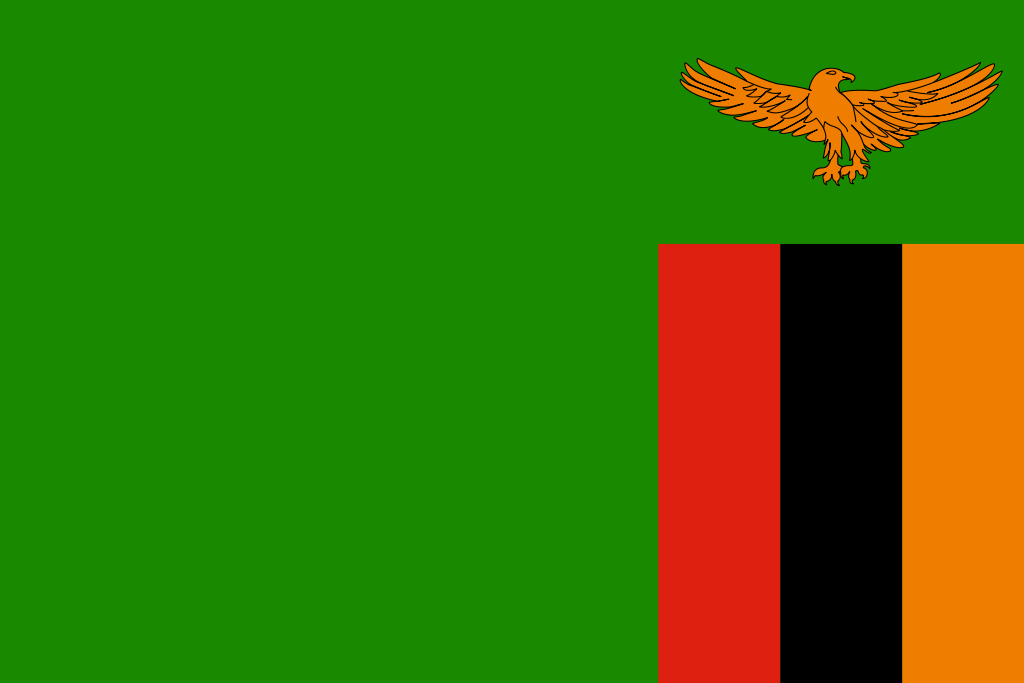 Using a scissors carefully cut out the section.
step 2
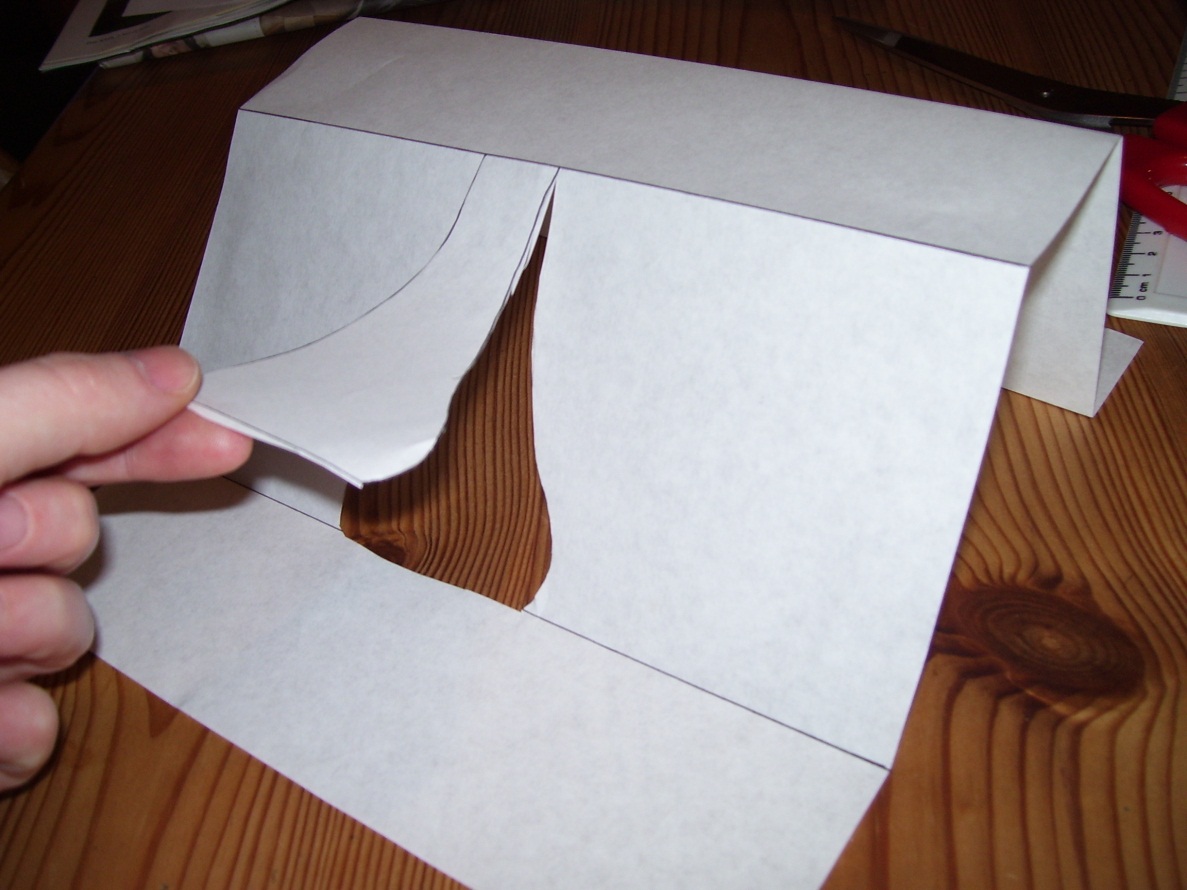 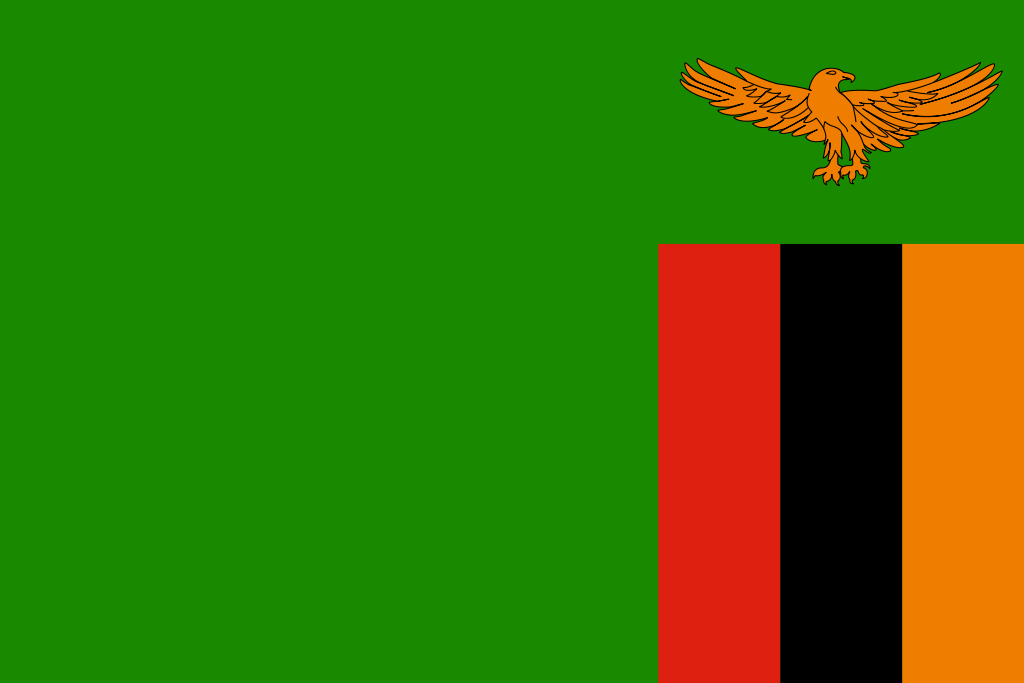 Using a pencil draw in rocks below the flap you have just cut out.
step 3
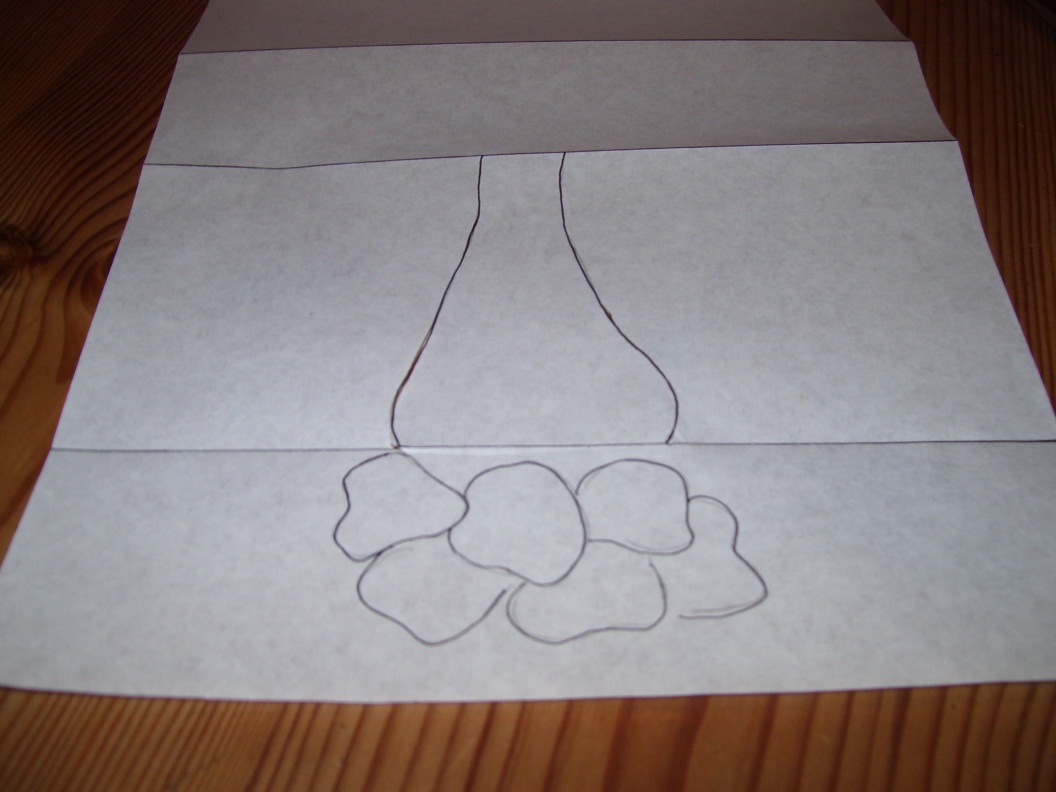 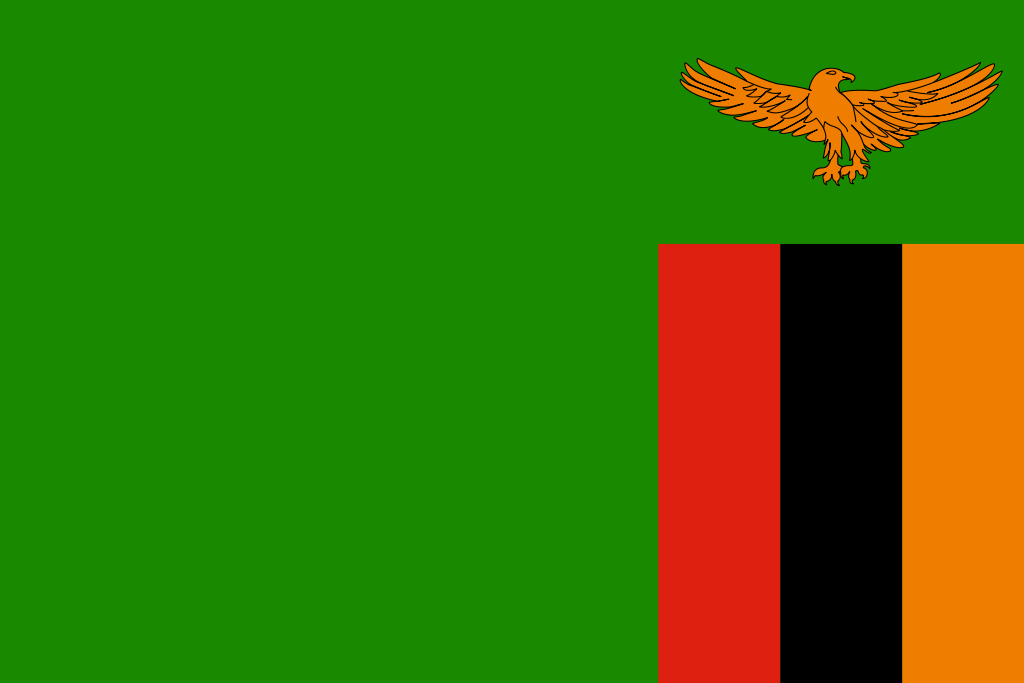 step 4
Using a pencil, colour in the rocks.
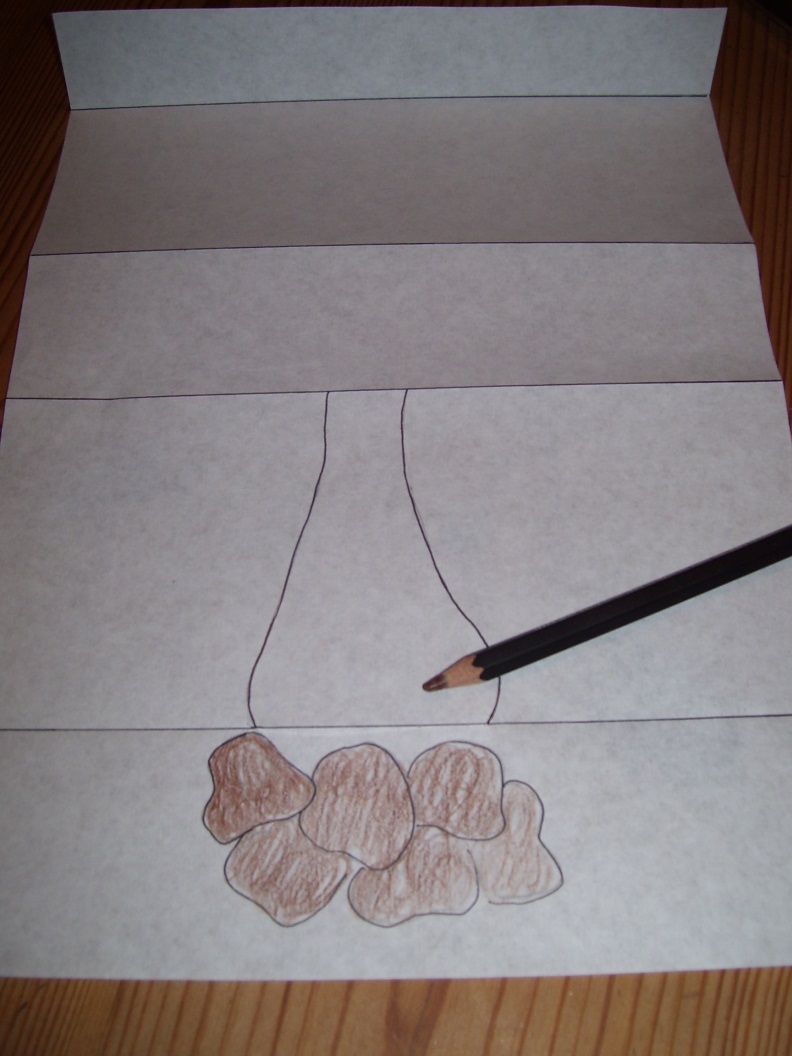 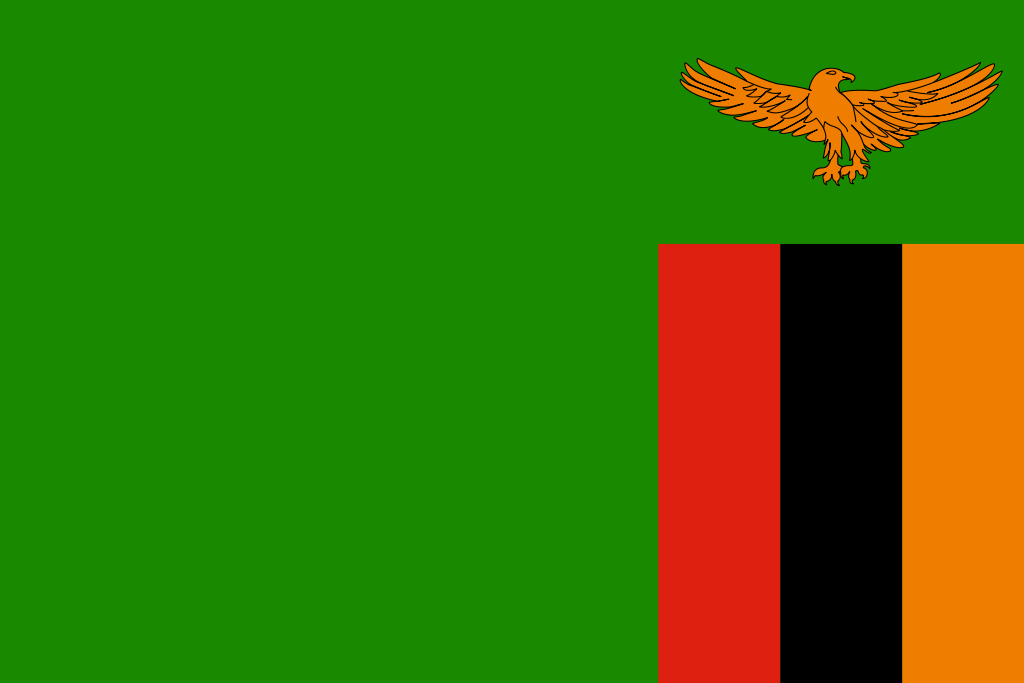 Colour in the remaining water and the surrounding rock.
Label the river the ZAMBEZI
step 5
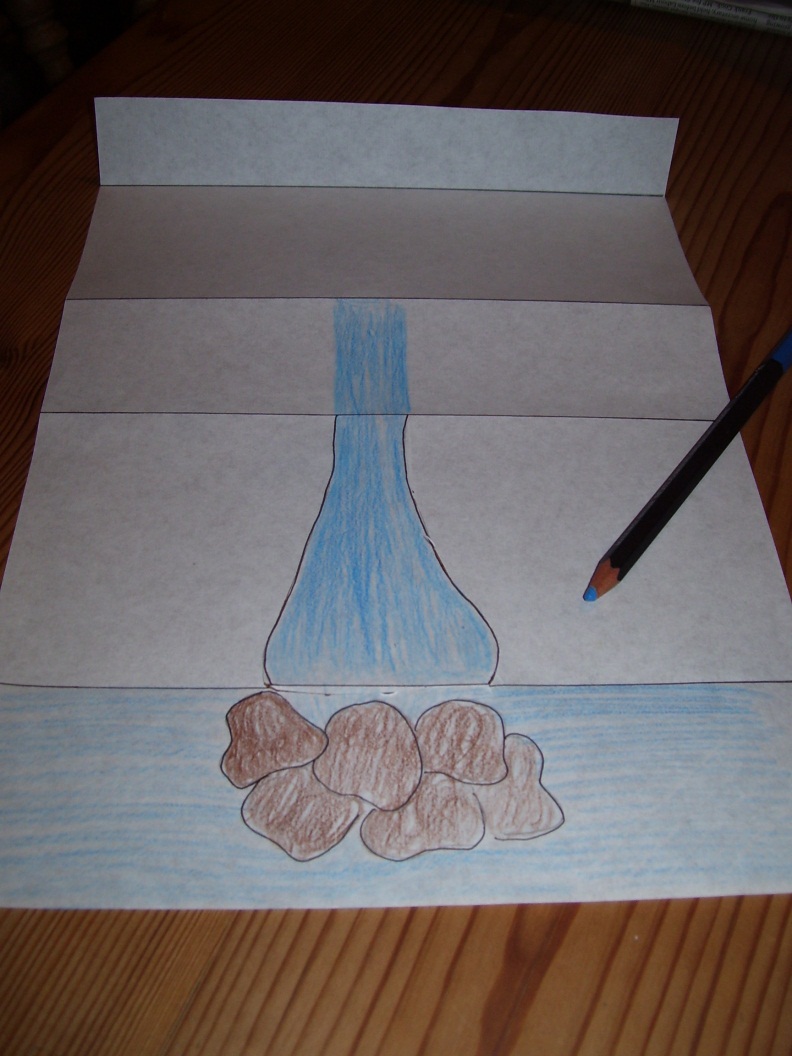 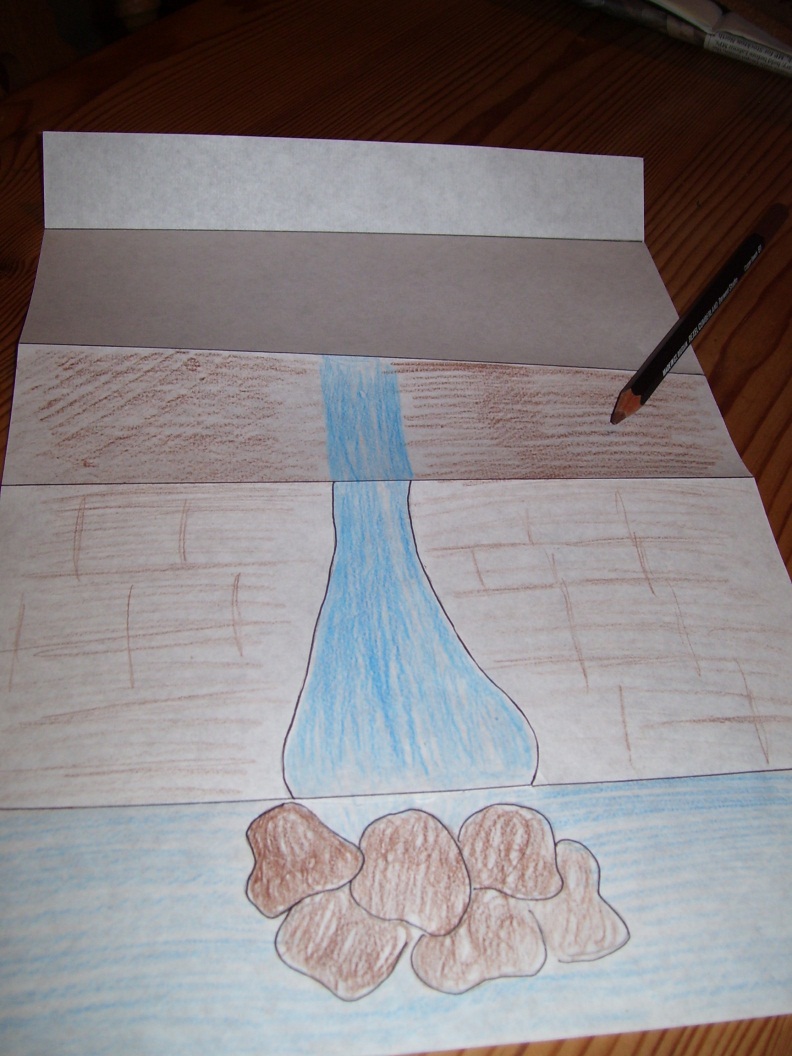 Hard rock
Soft rock
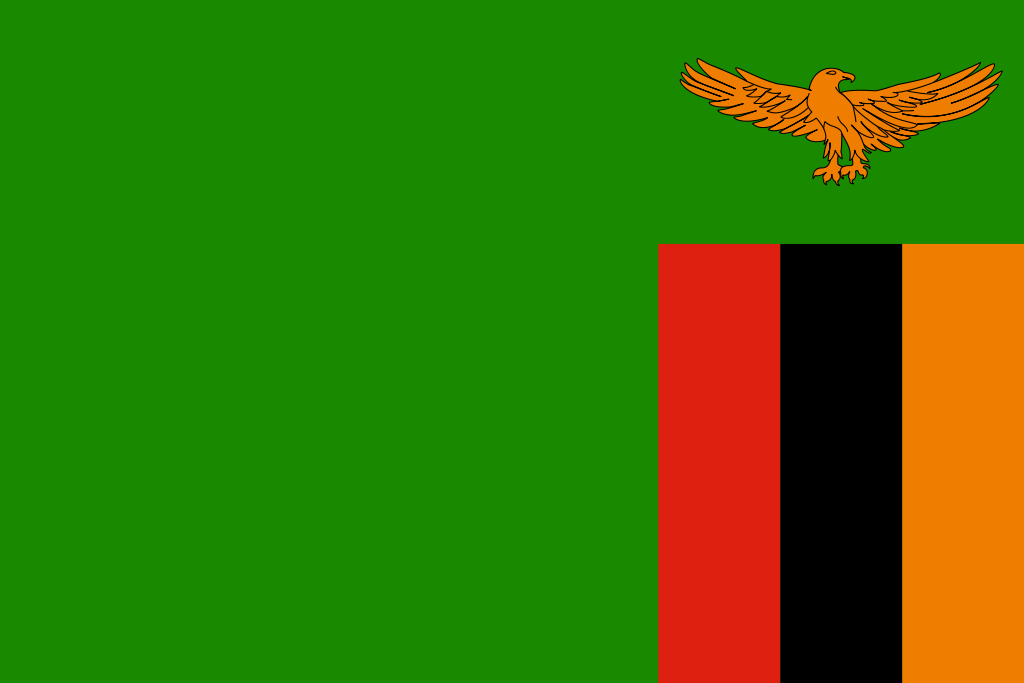 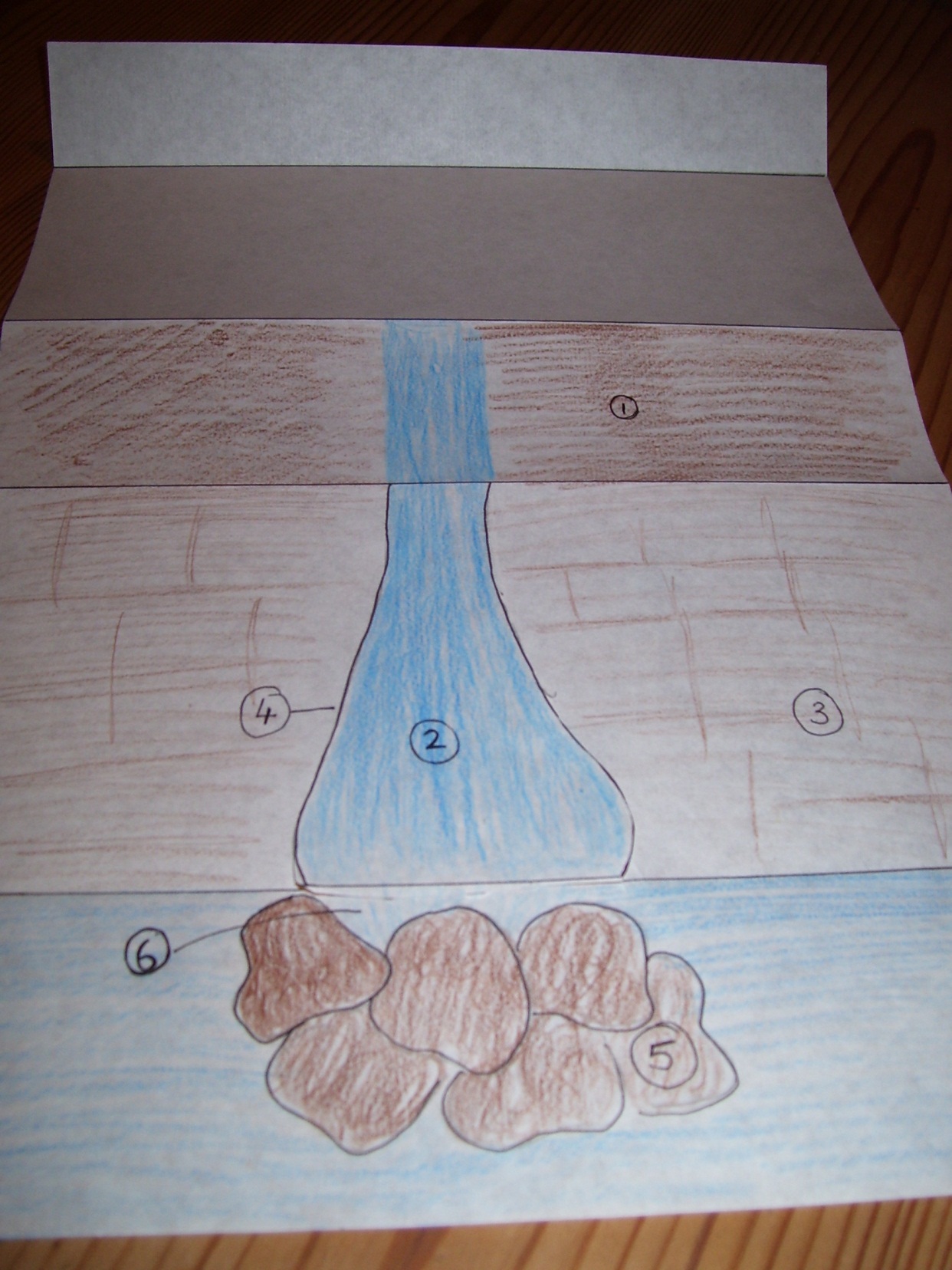 step 6
You will now need a pen. Number the following features on your template.
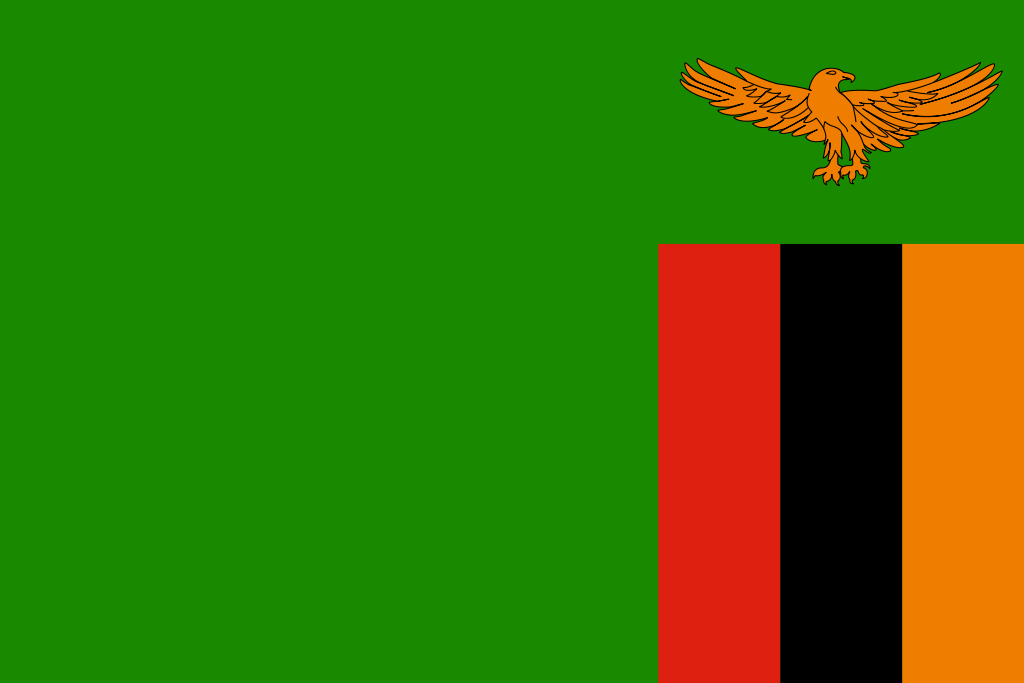 Stick the waterfall to the end of the paper.
step 7
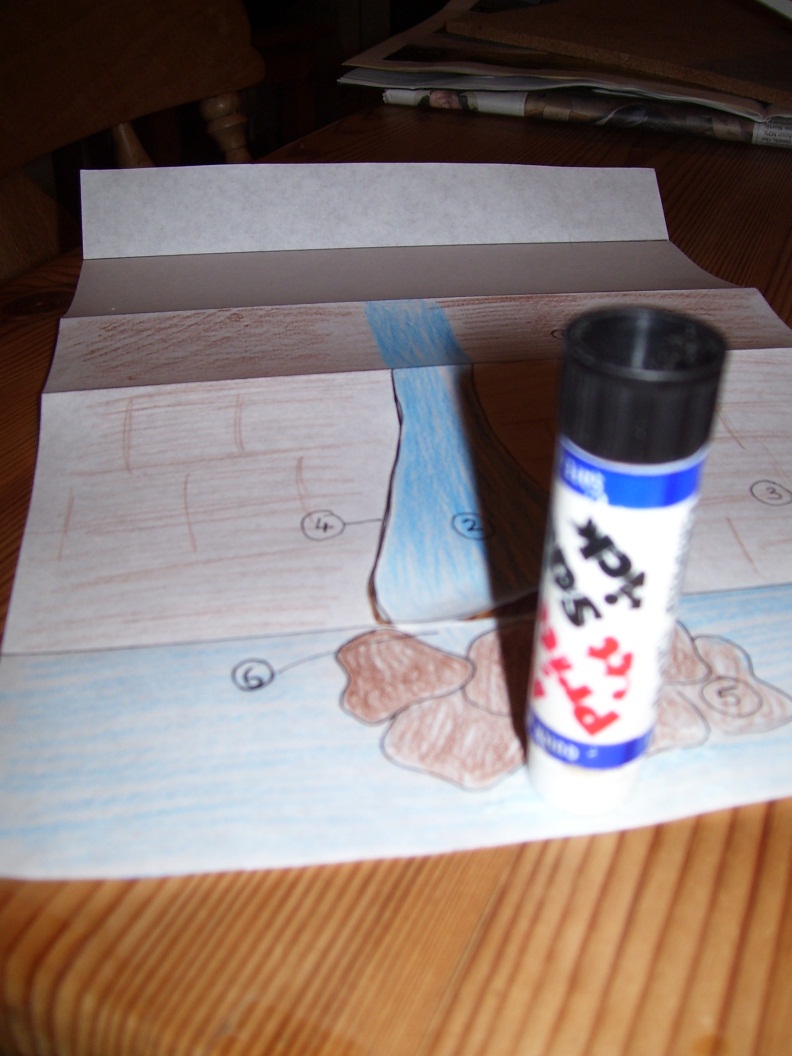 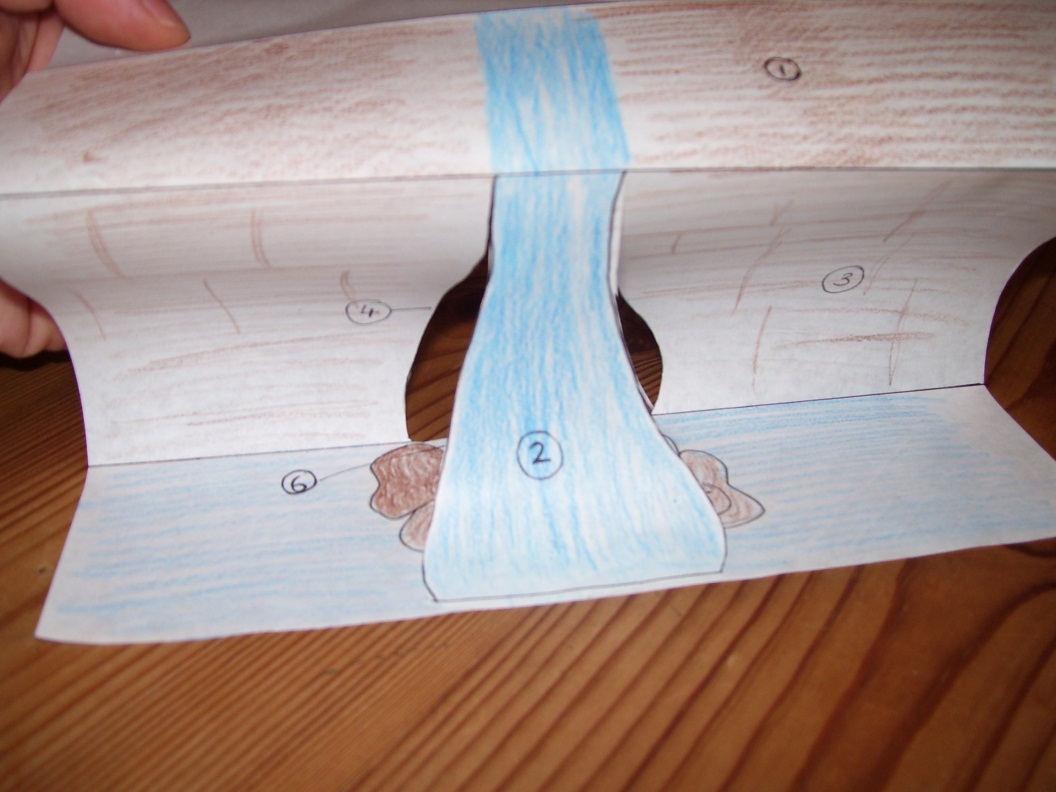 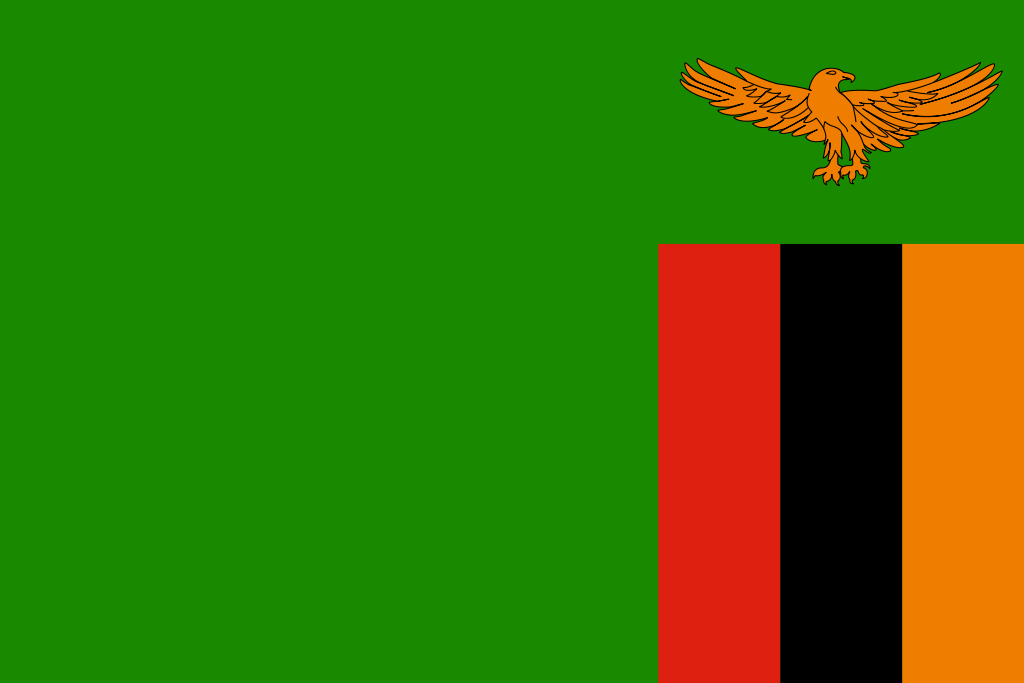 Open your book to a double page. Place the model over the centre of the page.  Glue the base to the right page and the back to the left page.
step 8
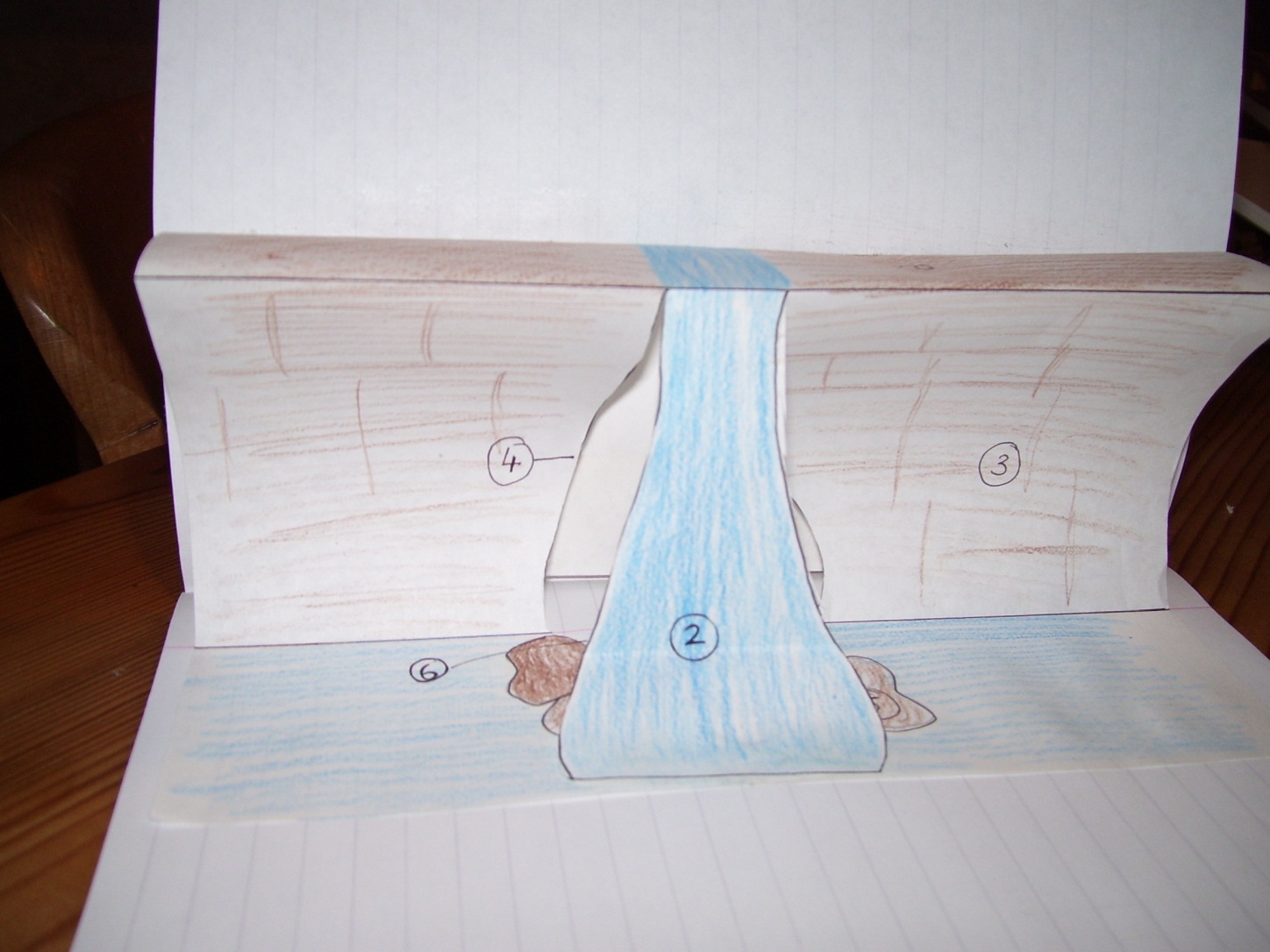 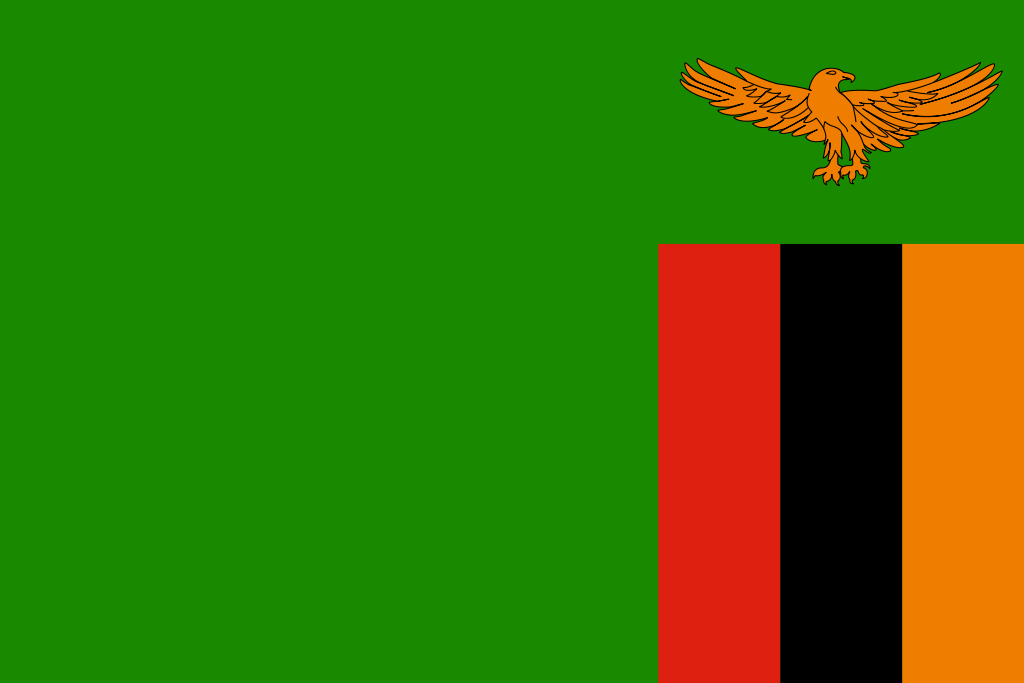 step 9
Hard Rock: This rock is resistant (basalt) so over time a ledge develops.
1
Give your diagram the title ‘Victoria Falls’. Write neatly the numbers and corresponding definitions into your book.
Waterfall: where the water tumbles over the ledge.
2
Soft Rock: This rock (sandstone) is easier to erode and undercuts the hard rock.
3
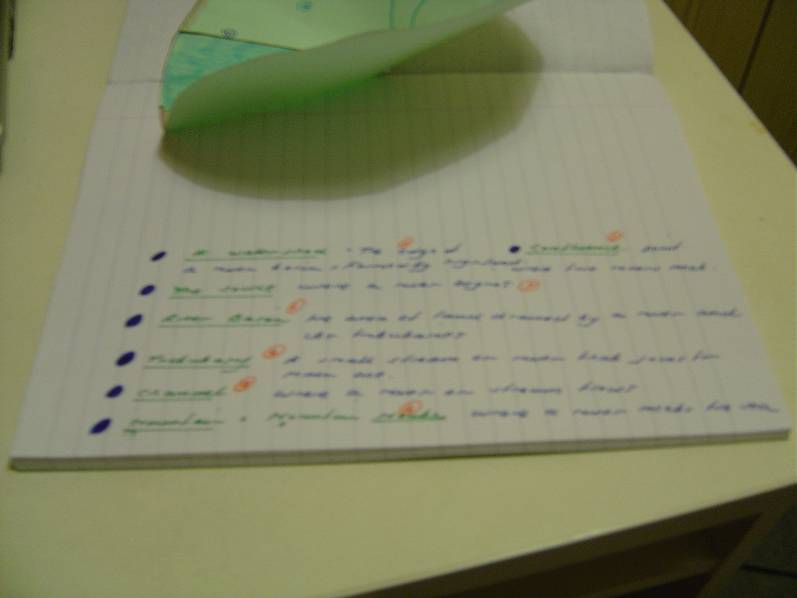 Gorge: The waterfall cuts its way up the valley.
4
Fallen Rocks : When the ledge collapse it falls into the plunge pool.
5
6
Plunge Pool: Here the debris speeds up erosion.
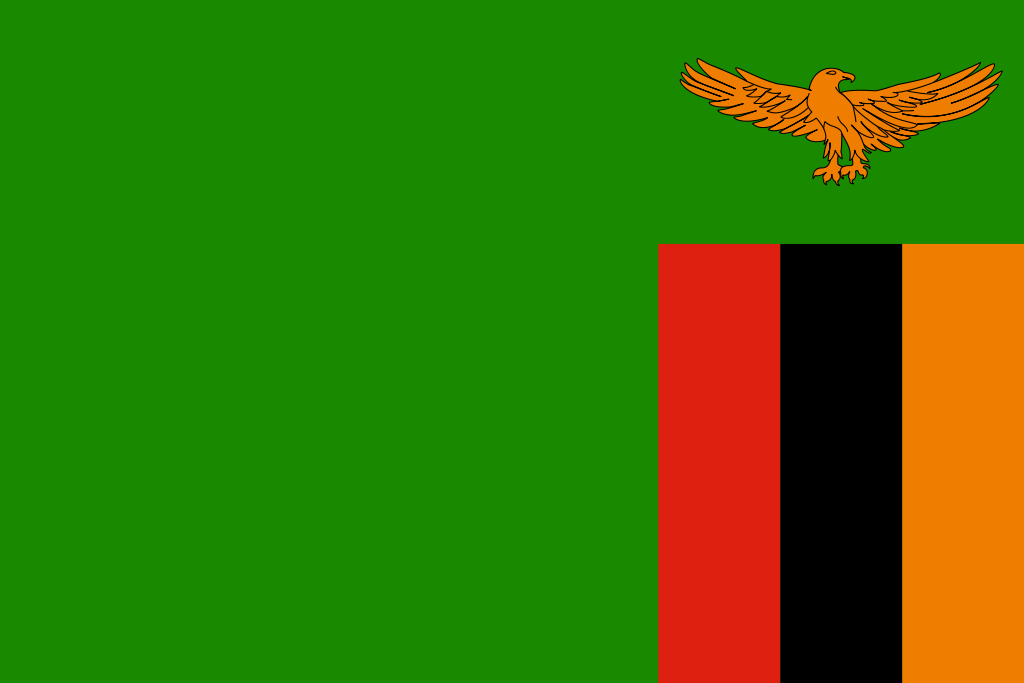 Close your book!
step 10
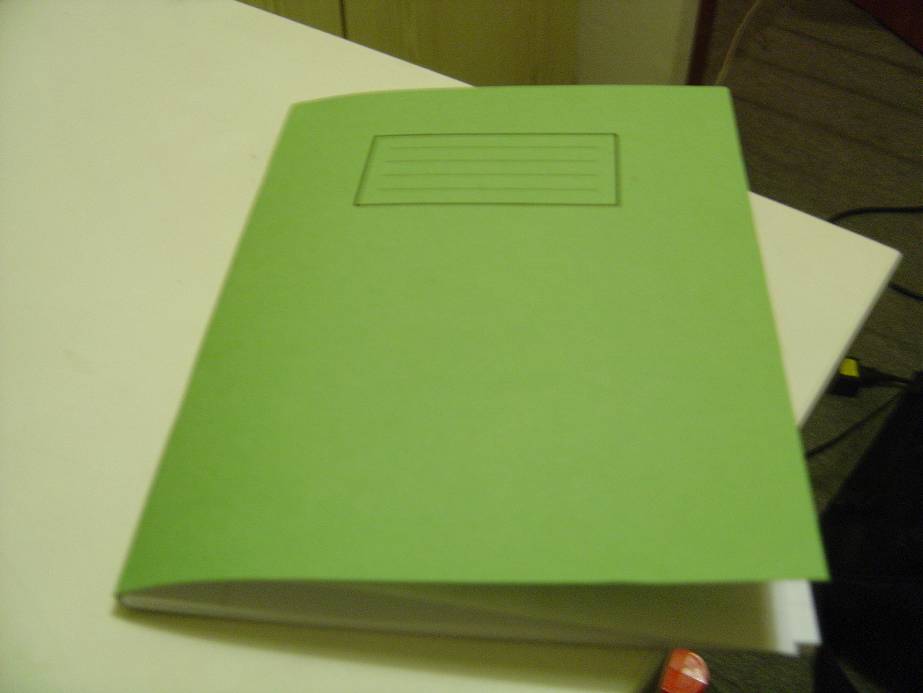 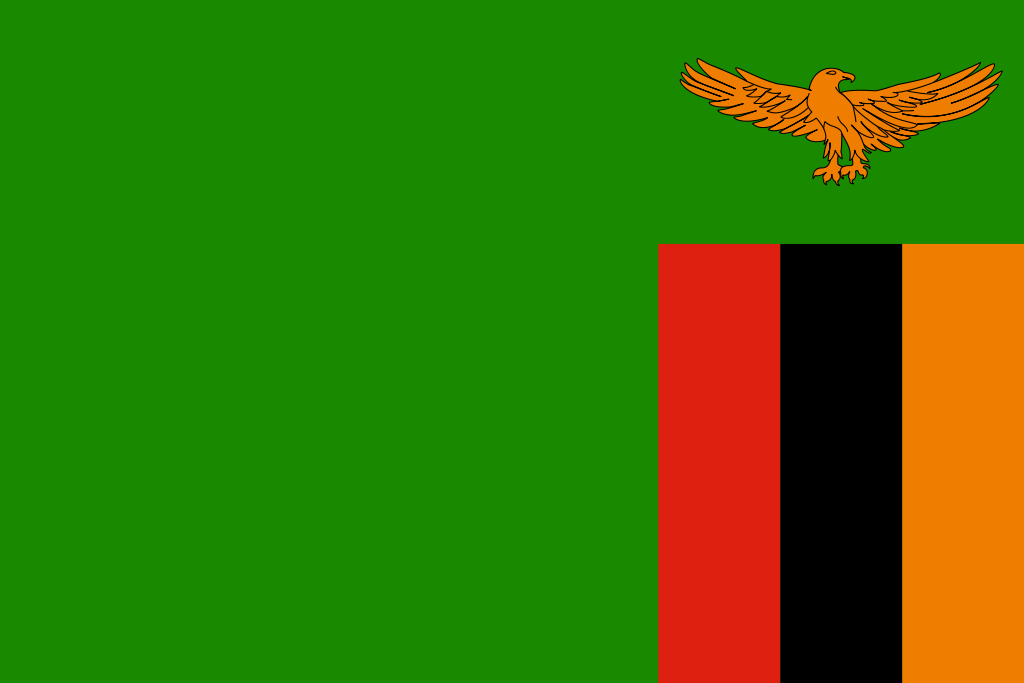 Open your book!
step 10
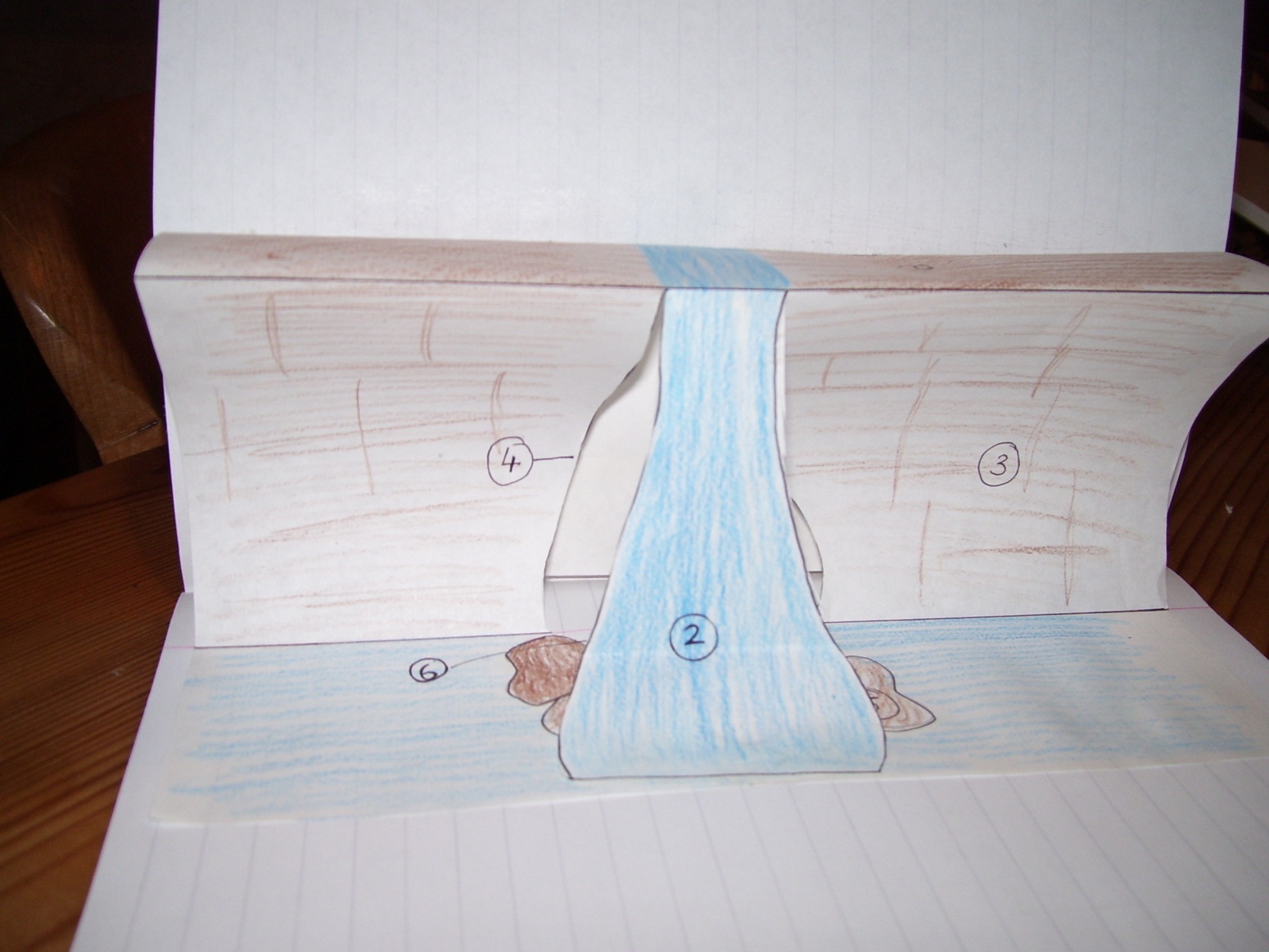 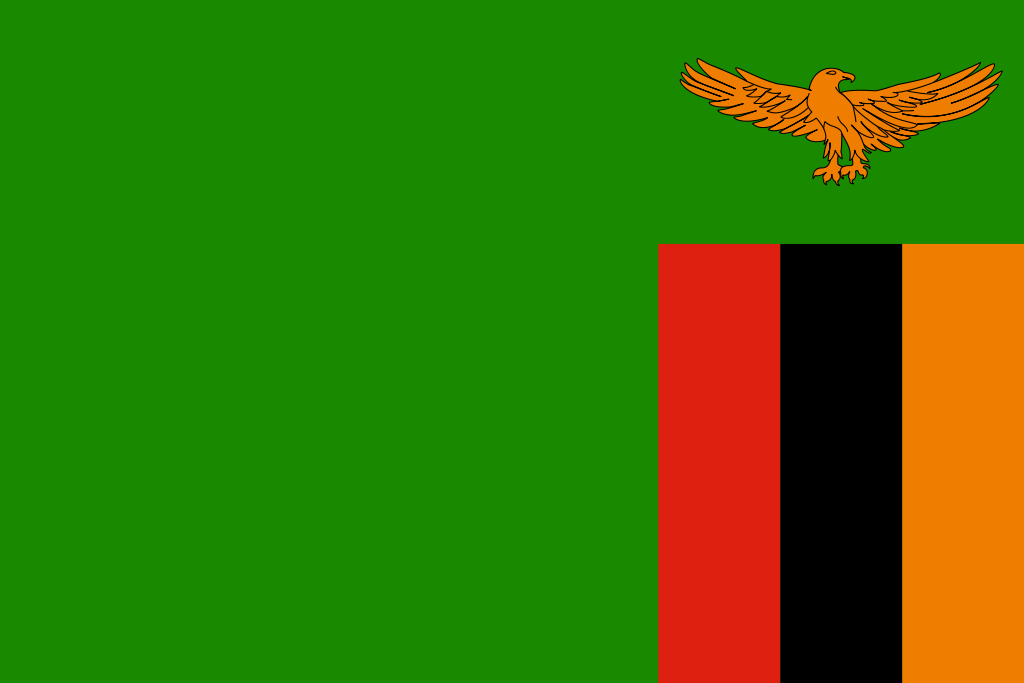 Watch the video clip..
See if you can recognise any of the features you have just labeled.
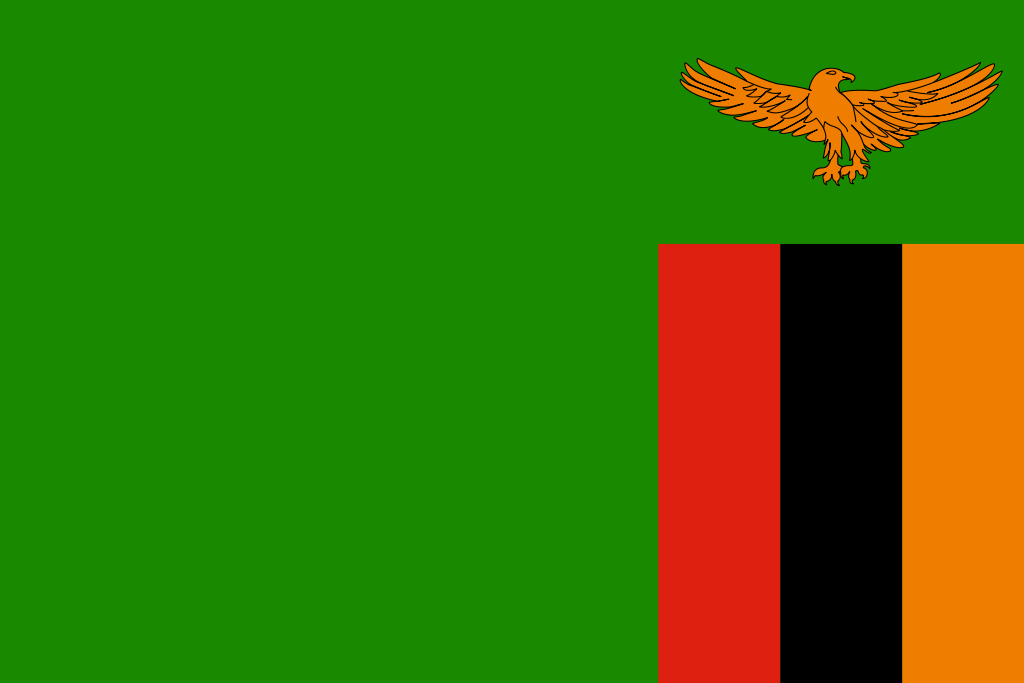 Plenary
Write a recipe to explain how to make a waterfall.

Think about the ingredients you will need and then the steps that you need to follow, e.g.

Ingredients : Soft rock

Method : Take one layer of soft rock and place a layer of
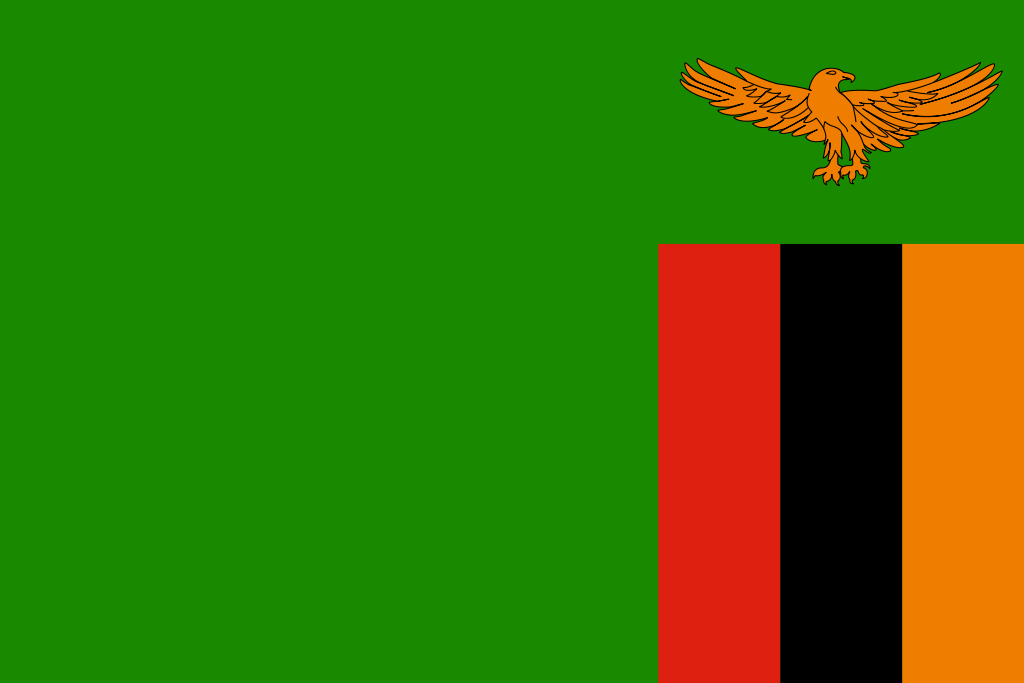 Here’s one I made earlier…
Ingredients : Soft rock, hard rock, river


Method : Take one layer of soft rock and place a layer of hard rock over it. Allow river to run over top until it creates a crack. Allow river to erode soft rock until plunge pool and large overhang created - allow overhang to collapse. Repeat process for 1000's of years until large gorge formed